CIESC Meeting November 20th 2017
Coding and Robotics Updates
www.kpscobracoders.weebly.com
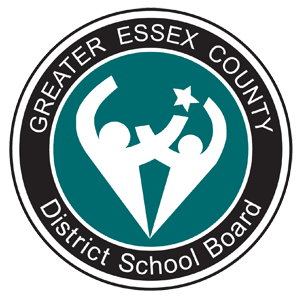 GECDSB Resources:
● WeDo Construction
● WeDo 2.0 Bluetooth
● EV3 Mindstorms
● DASH Robot

@ www.Mediacentre.ca
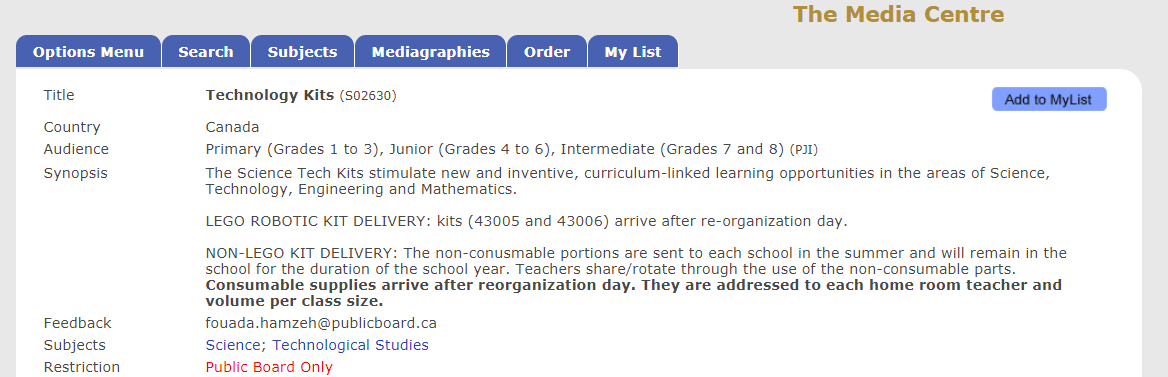 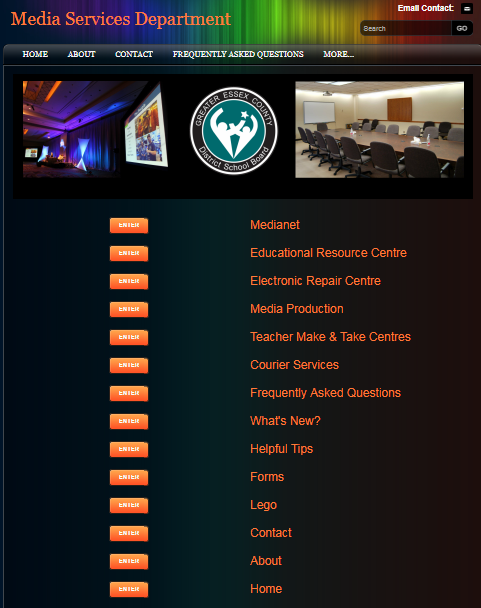 http://www.mediacentre.ca/main-menu.html
Resources for Lego WeDo Construction Kit #43005 (not Bluetooth)
and EV3 Kit #43006
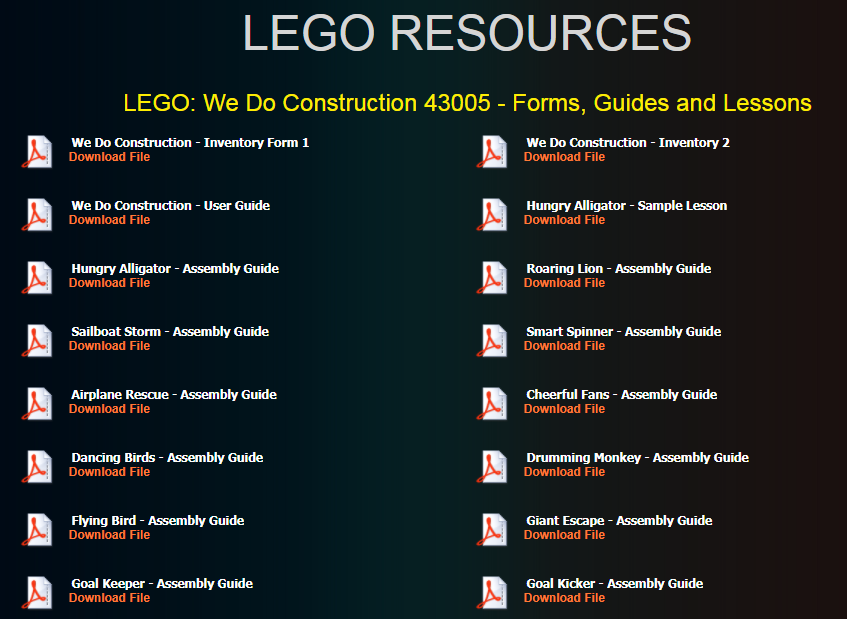 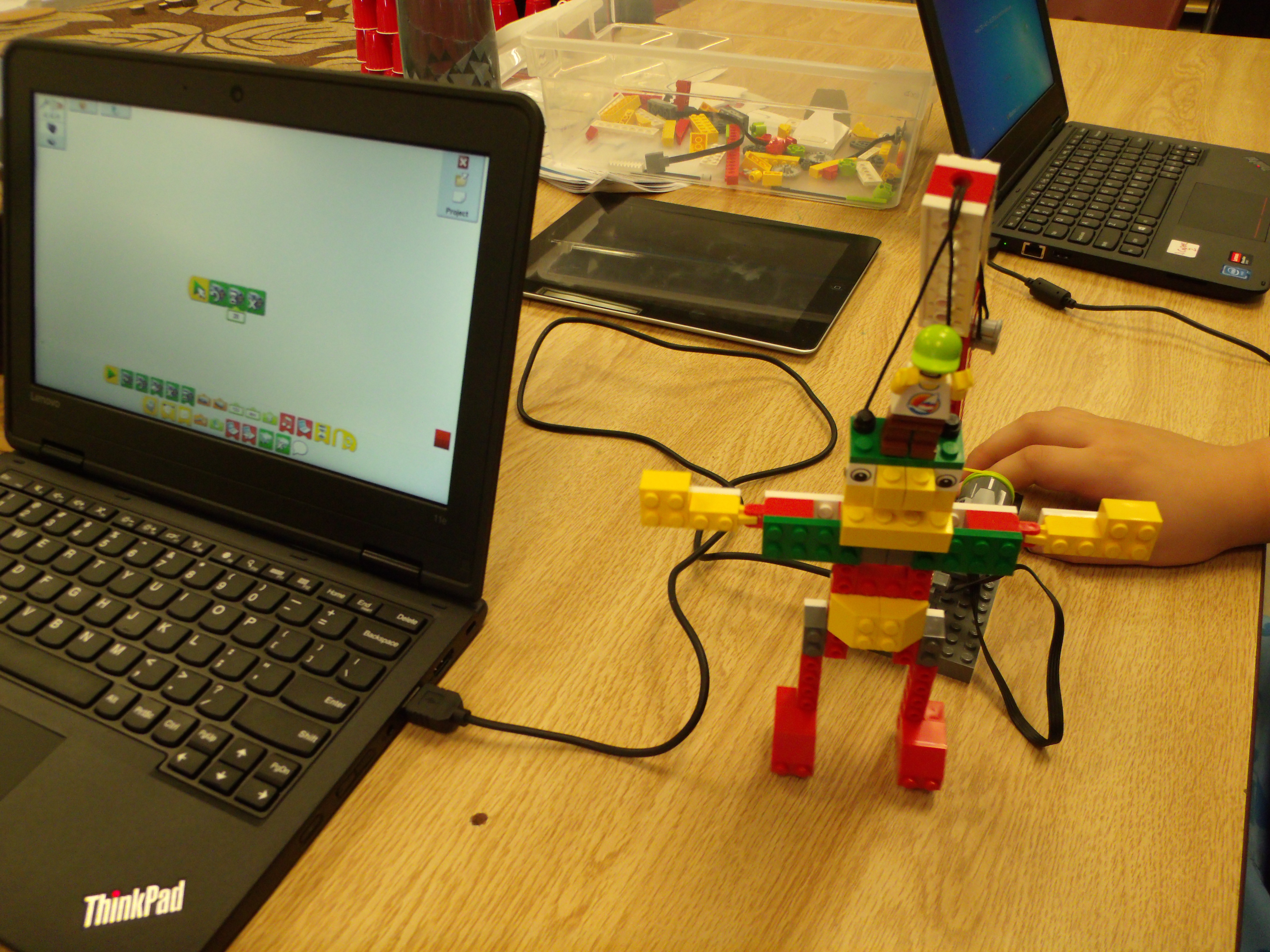 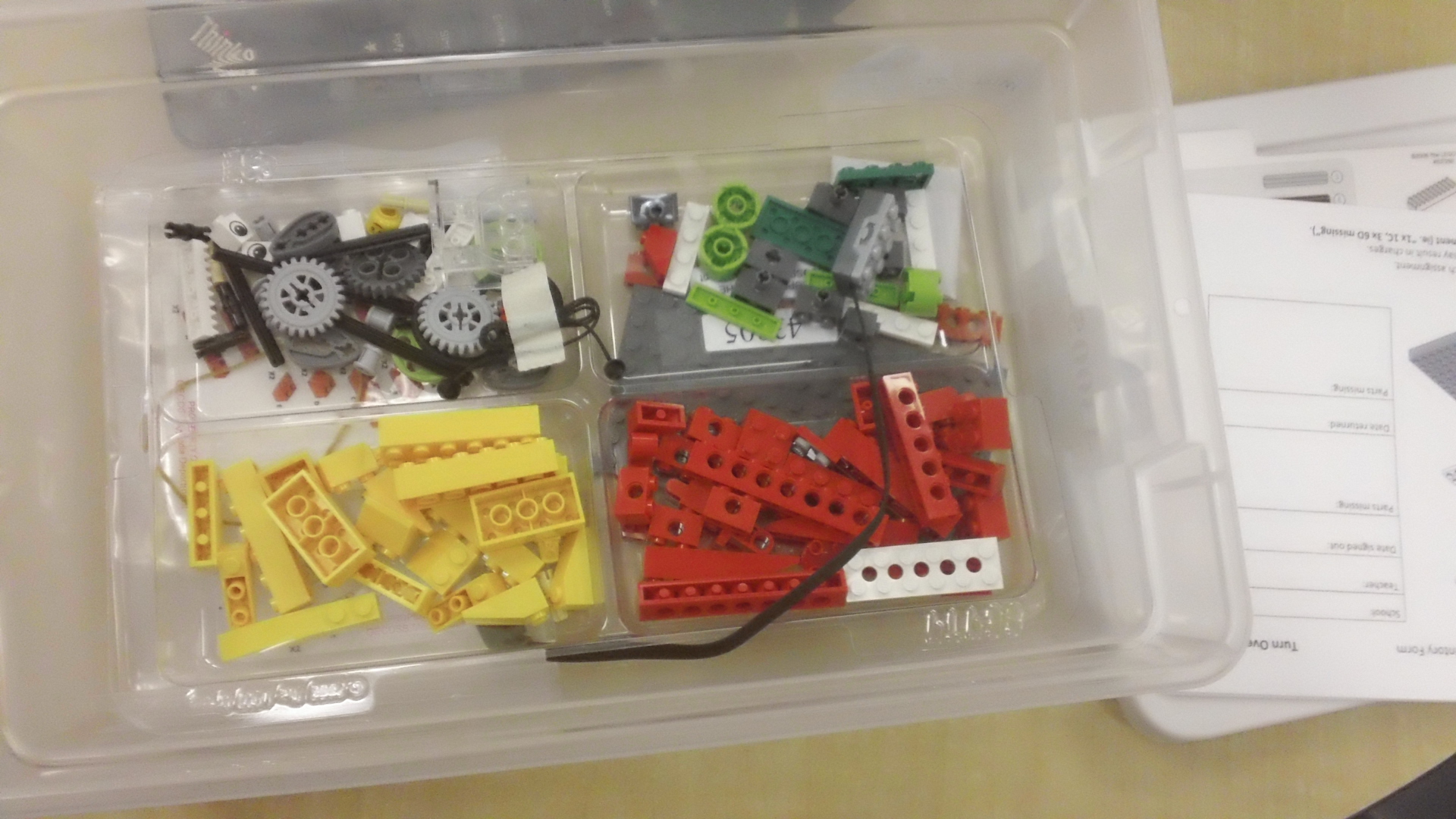 WeDo
Construction 
ONE in every Elementary School
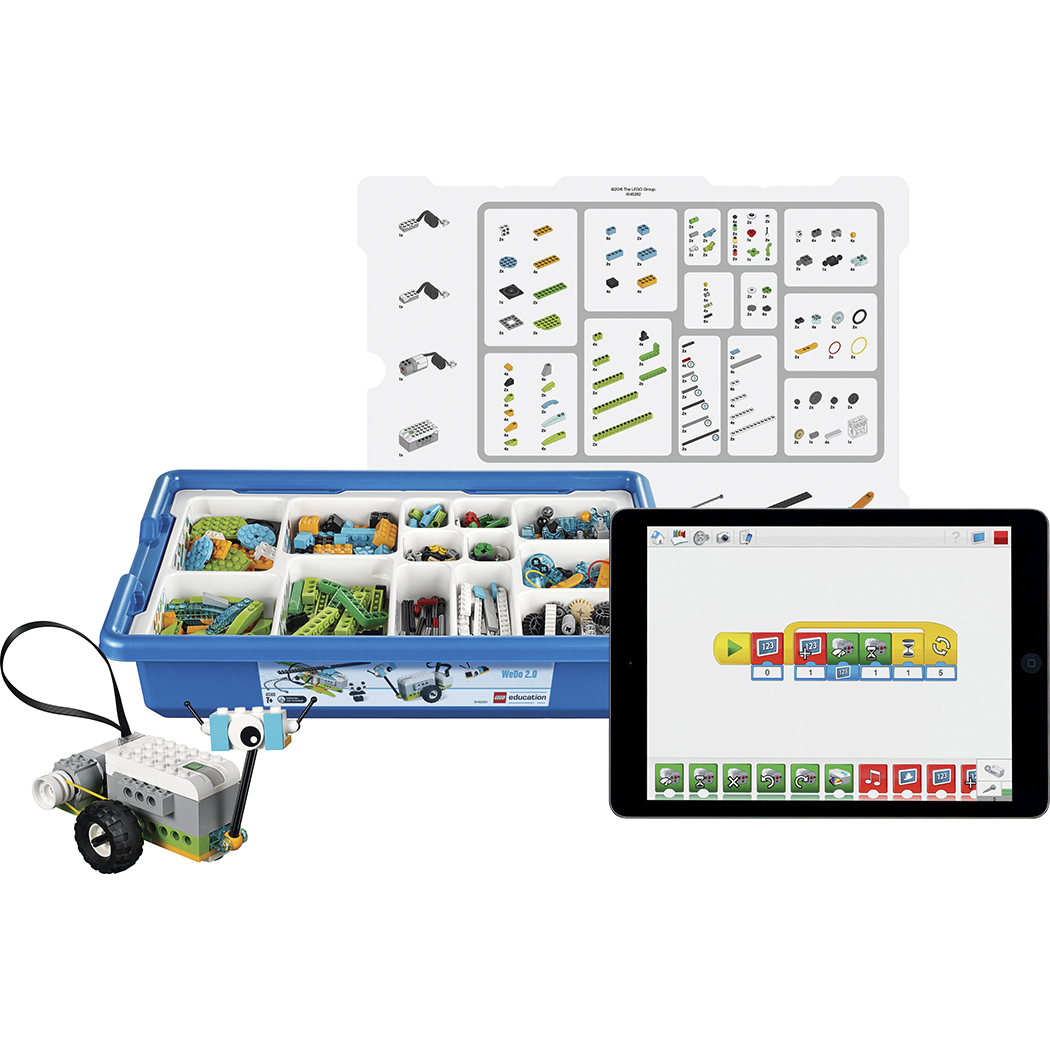 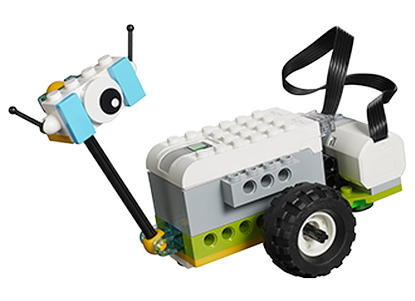 WeDo 2.0
Bluetooth
ORDER from Media Centre
https://education.lego.com/en-us/downloads/wedo-2
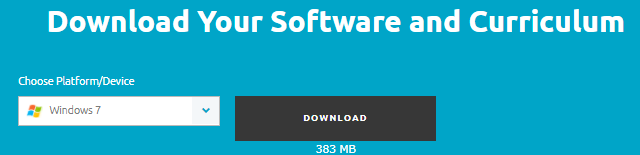 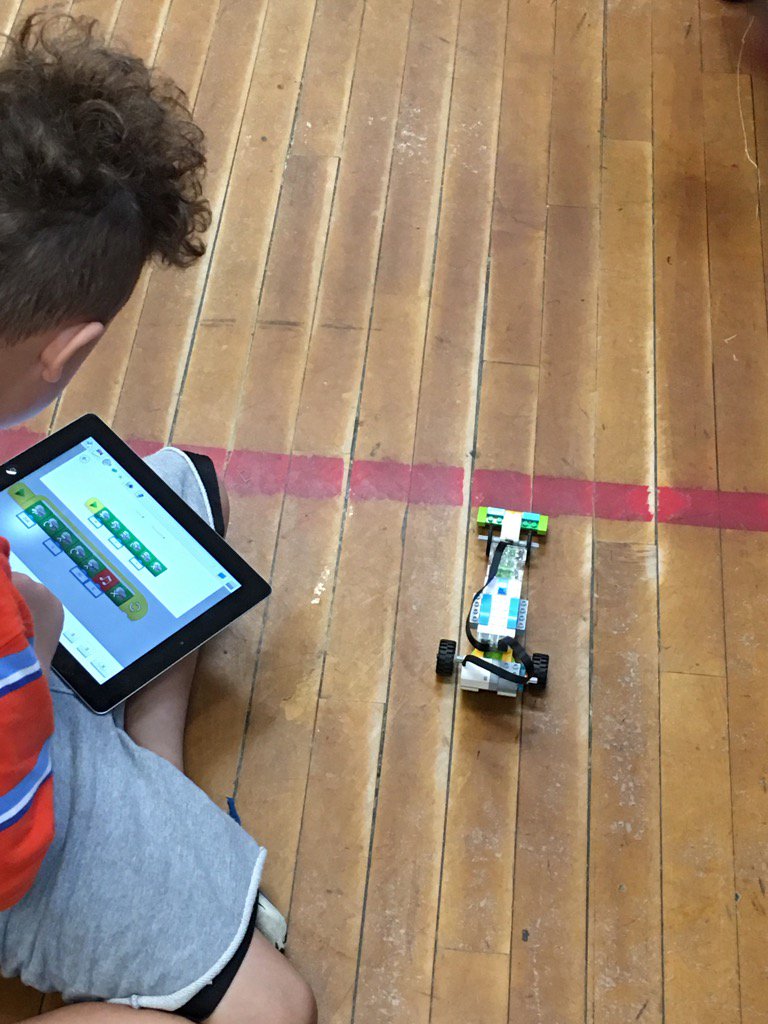 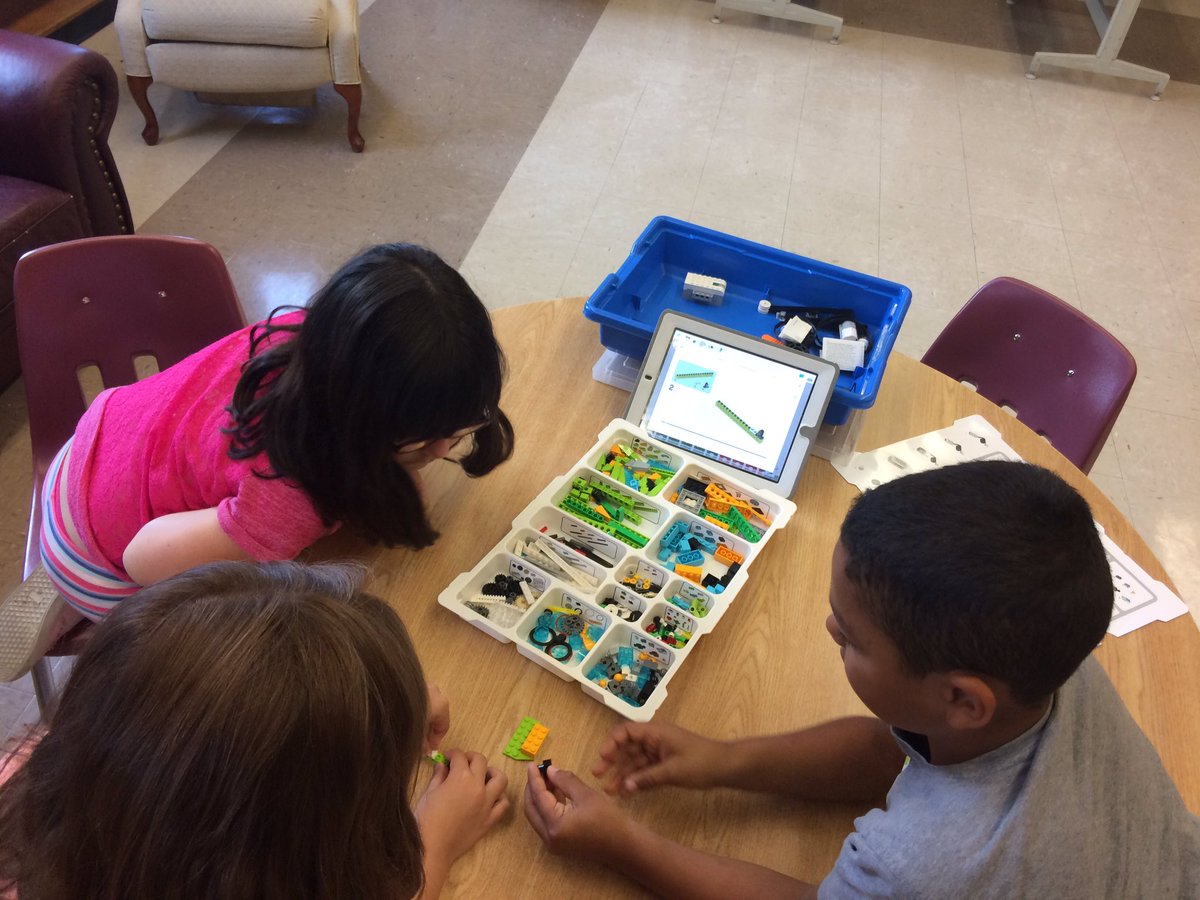 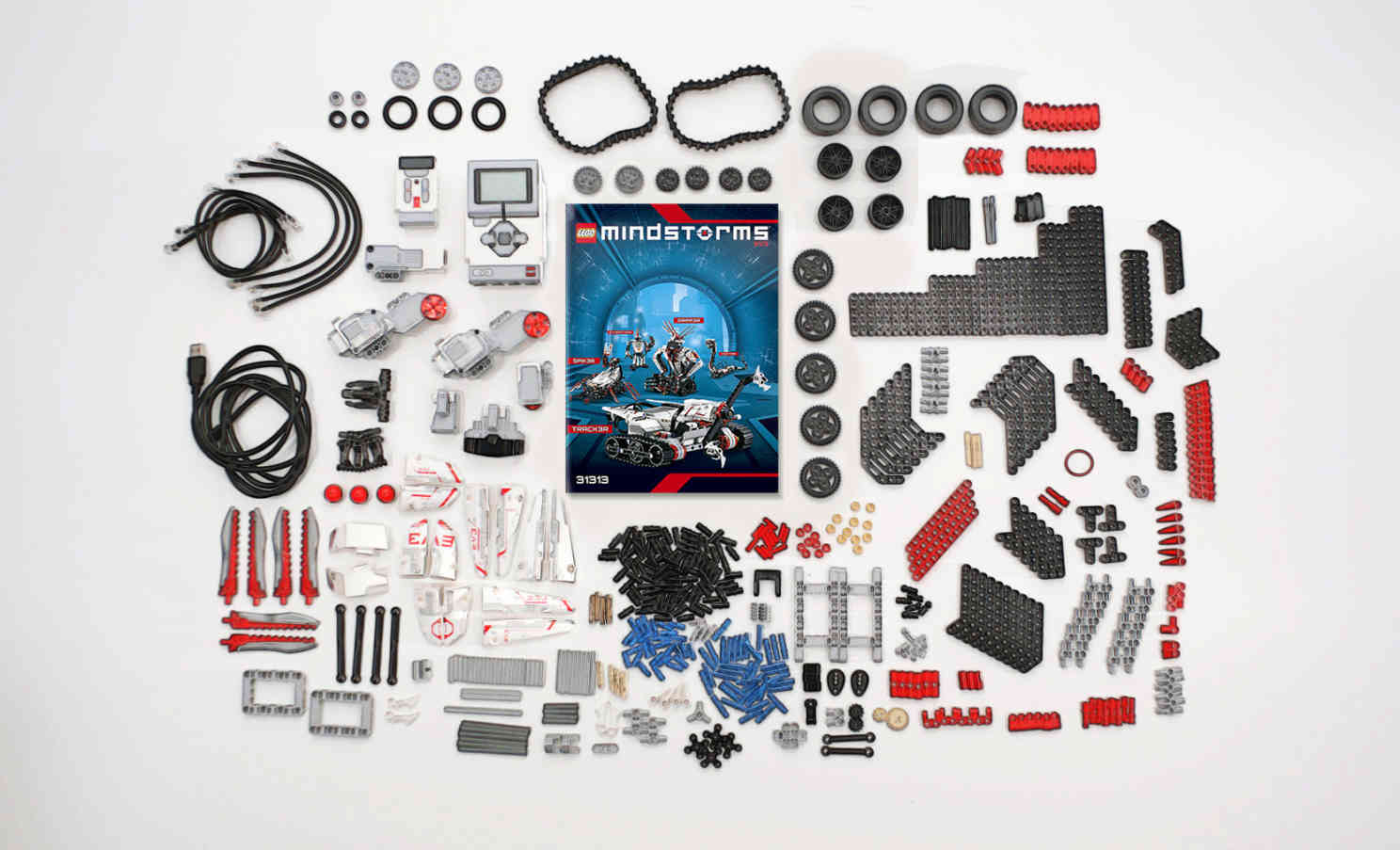 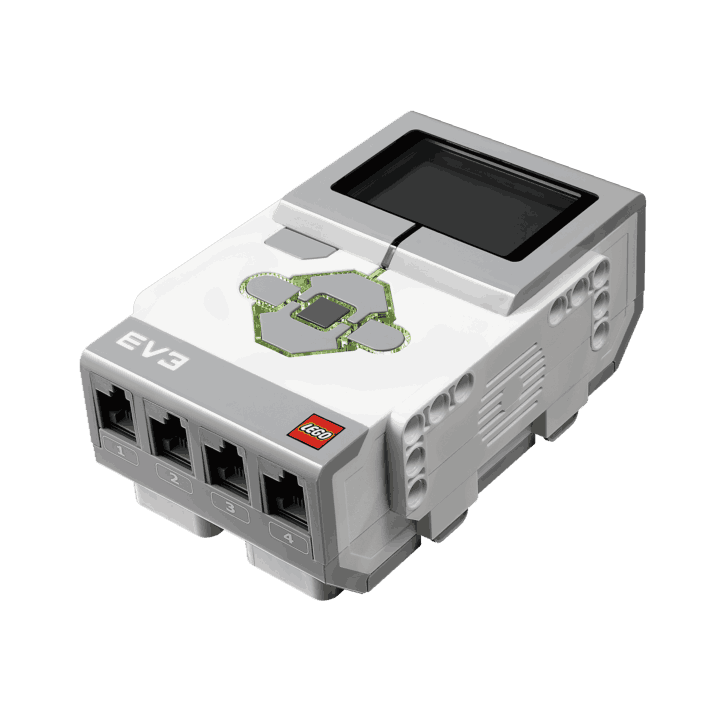 ONE in every elementary School
https://www.lego.com/en-us/mindstorms &
www.mediacentre.ca
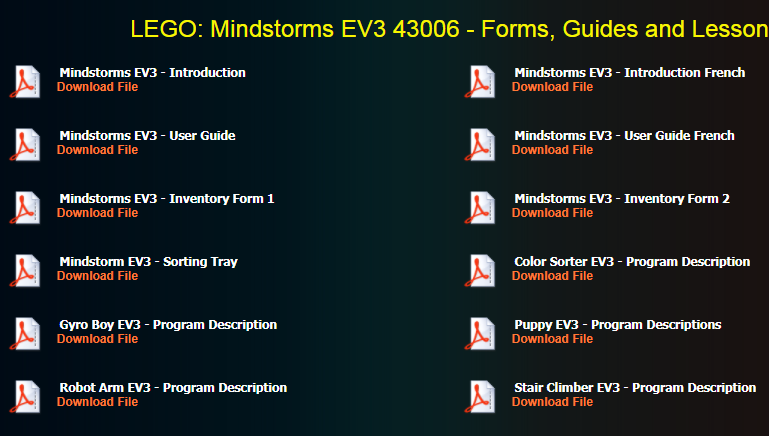 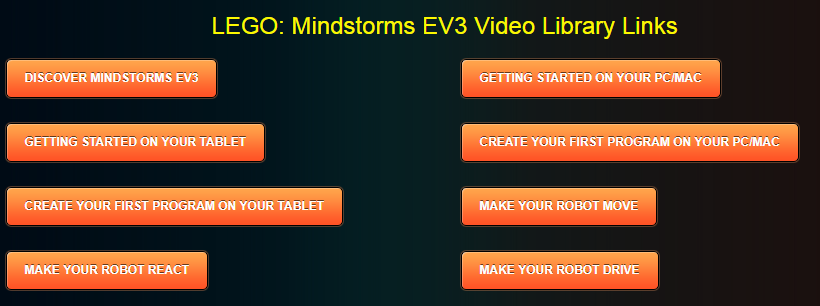